PAYMENTS TO STUDENTS GUIDE
Effective March 2024
Agenda
Administration
Types of Student Payments
 Procedures
Tools & Resources
Examples
2
Introduction
William and Mary makes various payments to students for tuition and fees, research, other education-related activities and employment. 

In awarding and processing such payments, care must be taken to classify these payments correctly for tax purposes. 

This document addresses types of payments made to both graduate and undergraduate students, including scholarships, fellowships, stipends, prizes and awards, compensation for services and reimbursements.
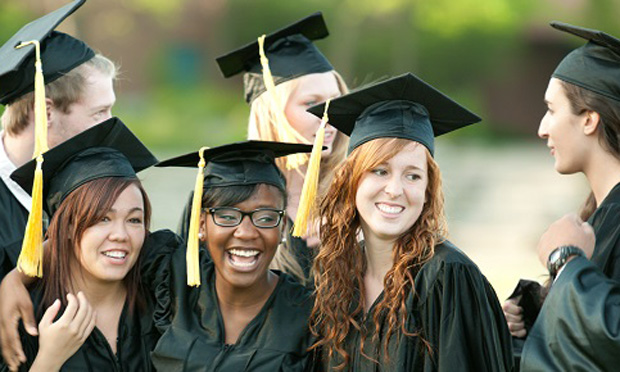 3
Tax Law (IRC Section 117)
4
Student Definition
5
WM Employee - Student
WM employees may have a student status because they are taking classes under the Employee Educational Assistance Policy and are limited to an annual maximum benefit of $5,250.
Under IRS rules, WM employees can NOT receive any additional institutional payments toward their educational benefits not included in the policy.
6
Payment Timing
Payment to the student must be made as soon as possible.  
Do not “hold” payment to try to time the process.
Methodology for payment processing is directly related to the timing of the activity.
7
Processing a Student Payment
There are 3 components for each Student Payment.
8
Payment Types
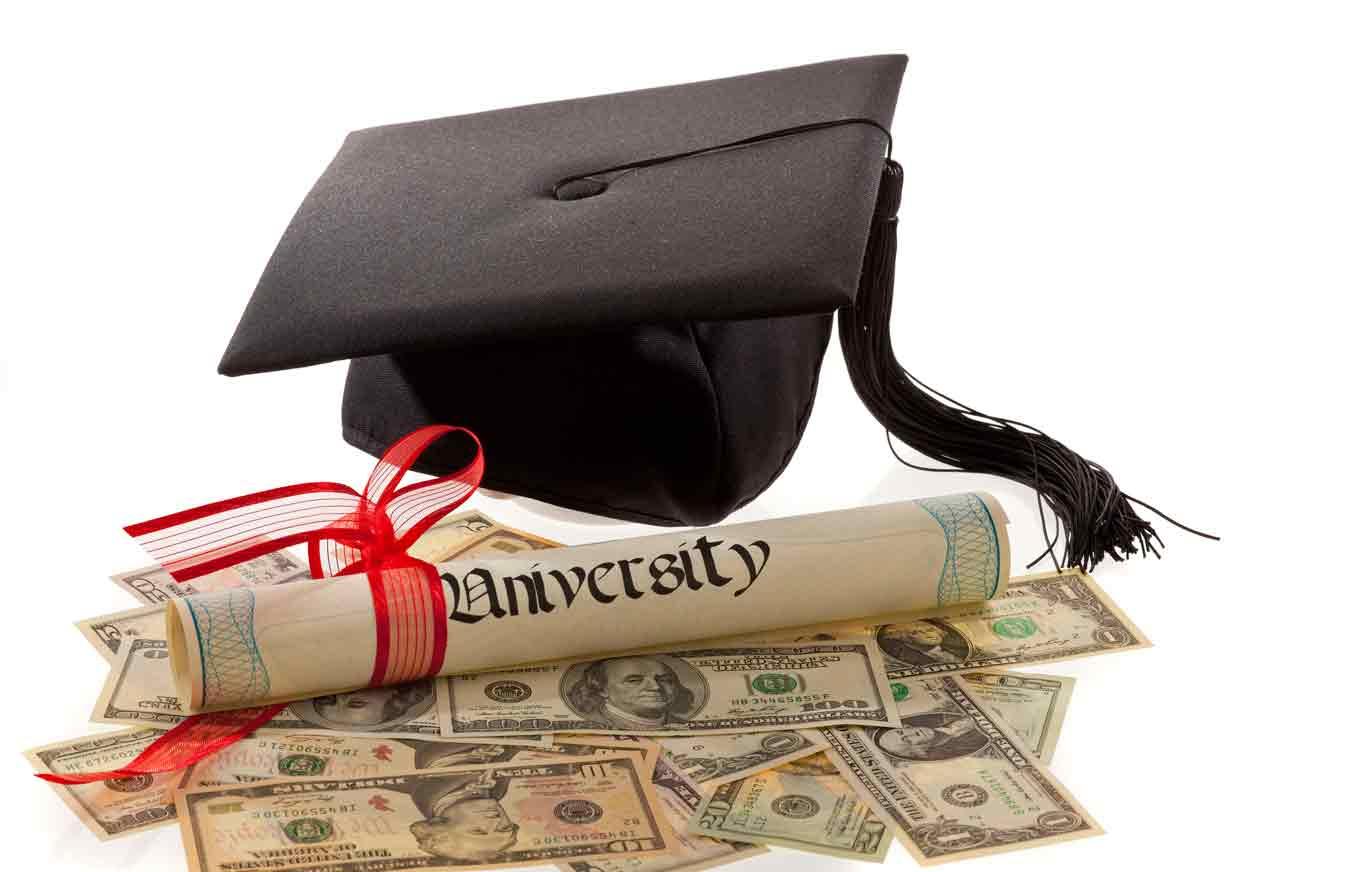 9
Types of Student Payments
W&M students do not qualify to be an Independent Contractor or Receive Honoraria
10
Qualified Payments
Only WM Students can receive Qualified Payment.
Student must be enrolled for classes 
Rule application is the same for US Citizens and NRA students.
Qualified Scholarship/Fellowship
Treat as Financial Aid
Payment can ONLY be made to an enrolled student
If applicable Student Accounts will report on 1098-T Form
Yes
Student is enrolled
11
Non-Qualified Payments
Rule application is NOT the same for US Citizens and Foreign National students.
Non- Qualified Scholarship/Fellowship
Non- Qualified Scholarship/Fellowship
Student is Foreign National
Student is US Citizen
Contact the Payroll Office for TAX Analysis
Student is enrolled
Yes
No or Graduated
Student is enrolled
Treat as Financial Aid
Process through Accounts Payable
Yes
No
Process through Accounts Payable
Treat as Financial Aid
If applicable Student Accounts will report on 1098-T Form
If applicable, AP will report on a 1099 form.
Payroll will report on 1042-S
12
Employment
Rule application is the same for US Citizens and Foreign National students.
Employment
(a) Past, present, or future employment services
(b) Work performed by student in an activity under the control, direction and supervision of staff?
(c) Studies or research in which the primary beneficiary is the university or grantor?
Process through established Payroll Process
Payroll reports on W-2
13
Reimbursement
Rule application is the same for US Citizens and Foreign National students.
Reimbursement
Treat as University Business Expense.  Process reimbursement through BuyW&M
Non-Reportable
14
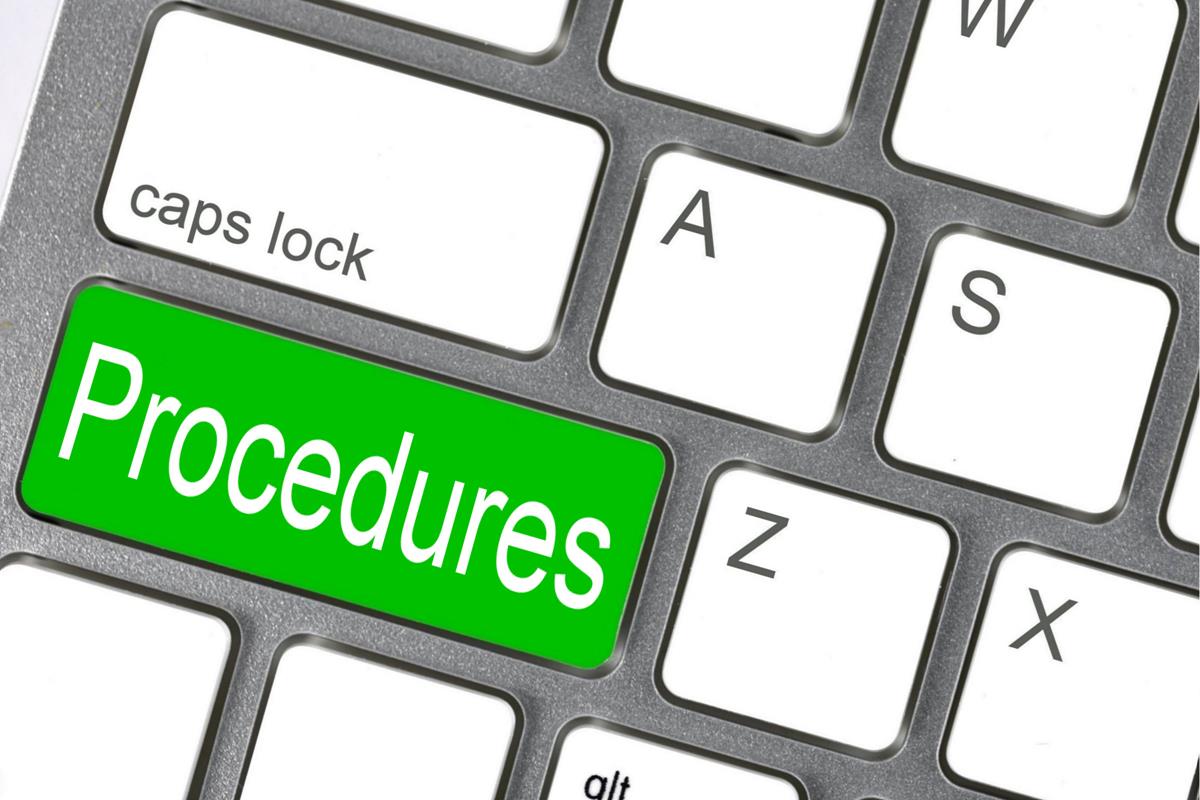 15
Financial Aid
16
Accounts Payable
17
Human Resources
18
Tools available to help you
19
Find student-specific information
FinOps.wm.edu (Financial Operations Portal)
Step 1: Enter 93#



Step 2: Evaluate Output
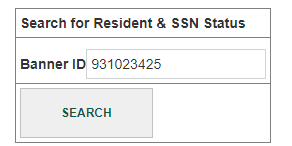 Student Search (Residence, SSN & Enrollment)

The output provides you with residency status, SSN and whether enrolled)
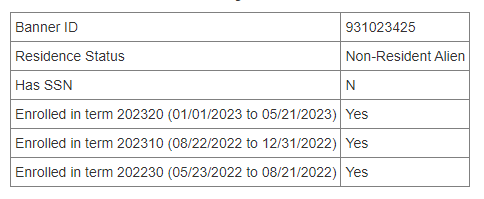 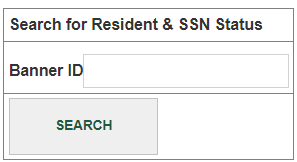 Announcement:  Student Tool will be enhanced to indicate whether enrollment is for credit
20
Tax Analysis Status Report
It is the responsibility of the hiring department and/or employee to notify the Payroll Office if they are in the US on a qualifying visa to ensure they receive the proper tax treatment.  
To facilitate this process the Payroll office is now making available a Tax Analysis Status Report. This report includes a list of all NRA payees and their Tax Analysis status in the tax system.
21
If your student status is:
Approved/Pending Approval 
Do not submit a Request for Tax analysis
Email foreignnationals@wm.edu to inquiry about the status
Unprocessed
Do not submit a Request for Tax analysis
Contact your student directly to remind them that they must complete the tax analysis process before their payment can be processed.
Payee is not on the Tax Analysis Status Report
Submit the Request for Tax Analysis to initiate the process
22
New! NRA Tax Analysis Request Forms
Starting in March 2024, the Payroll Office will be using the new NRA Tax Analysis Request forms submitted through DocuSign. Depending on the type of payment, it is the responsibility of a department initiating a payment to submit one of the following requests for tax analysis:
 
NRA PR (payroll/wages/employment): when hiring foreign nationals -students, staff, and faculty as a part-time or full-time employees (including Graduate Assistants, Teaching Assistants, Resident Assistants, Internship Payments) and payments are processed through the Payroll Department. Please submit a request for tax analysis after submitting a PAF/ePAF. 

NRA SFA (scholarships/fellowships/other): when payments are processed through the Financial Aid Office. Please include the Student Payment Spreadsheet/award letter when requesting a tax analysis as it will be routed directly  to deptaward@wm.edu through DocuSign after tax analysis is completed.

NRA AP (awards/honorariums/services/payments to students awarded summer scholarships/fellowships)- when payments are processed through the Accounts Payable Department/buyW&M. Please include a detailed explanation of the payment including if the payment is for an individual or a foreign entity and where the services will be performed (US Source vs Foreign Source income) when requesting a tax analysis.
 
Prior to submitting the request for tax analysis, please check the Tax Analysis Status Report, updated weekly, to verify NRA payees (VIMS and WM) current analysis status. If the tax analysis has been previously completed, the departments are not required to submit another tax analysis request during the same calendar year. Instead, departments should send us payment information by email to foreignnationals@wm.edu.
23
Student Programs Payment Guide
The Tax Office has compiled a list of the student programs.  The information repository offer guidance on the process.
Visit:  Student Programs Payment Repository (financepolicies.wm.edu)
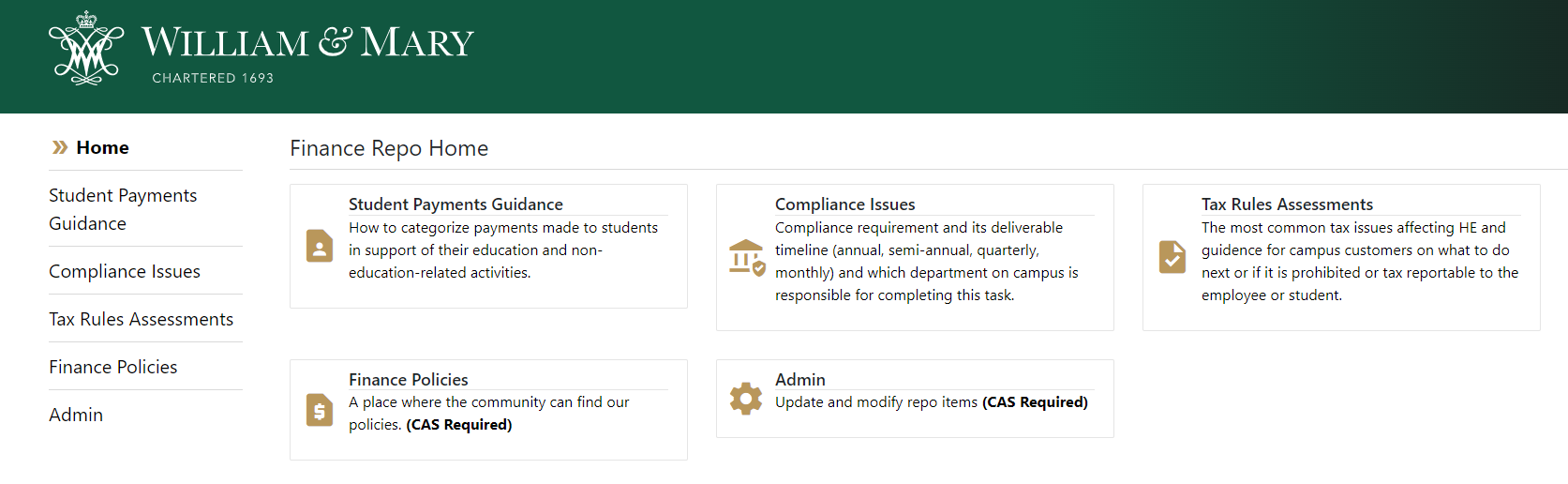 24
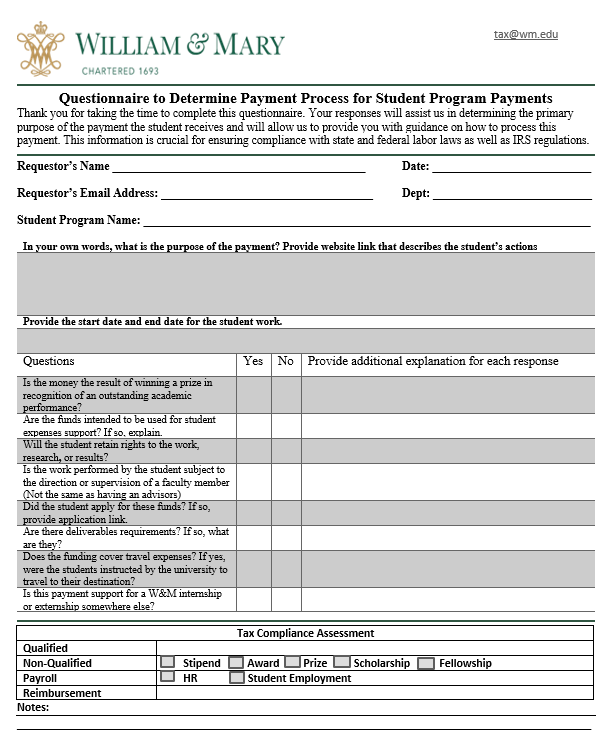 NEW: Questionnaire
What if your program is NOT in finops.wm.edu? Complete this questionnaire and send it to tax@wm.edu.
25
Verification of Student I-9 Status
You may see if a student has an I-9 on record by going to the Timesheets Approver/Employee Job Status Search in finops.wm.edu.  
	



You will need to have your student 93#.
In general, if an I-9 has been received AND the Most Recent Employment Termination Date is Blank OR the I-9 has been received since the Most Recent Employment Termination Date, then no I-9 is needed.  
If the I-9 Expiration Date displays a date, then the I-9 must be updated with the current work authorization information.
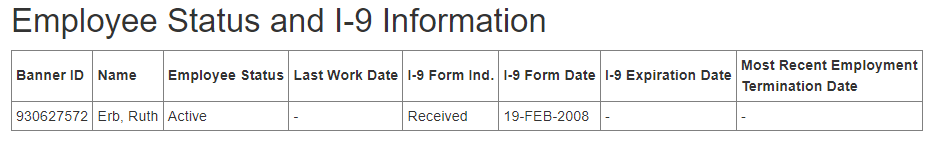 26
Verification of Student W-9 Status
There are two ways of verifying whether a student has a W-9 on record.

You may see if a student has an active W-9 by going to Vendor Search.  You will need to have your student 93#.  

If the W-9 is on record it will say YES in the Tax Form on the Record field.
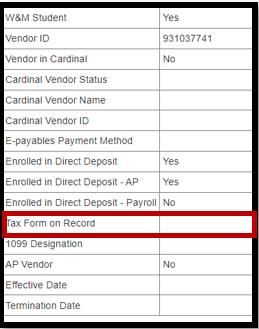 27
Verification of Student W-9 Status
You may also see the W-9 under the student profile in BuyW&M.  

If the profile shows approved and the registration type is a Fiscal Vendor or Student/CR Reimbursement profile, that means they have fully registered and provided the necessary tax document.
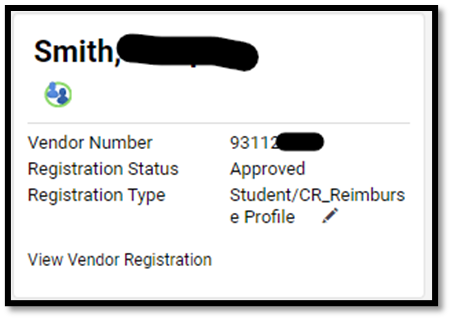 28
Examples
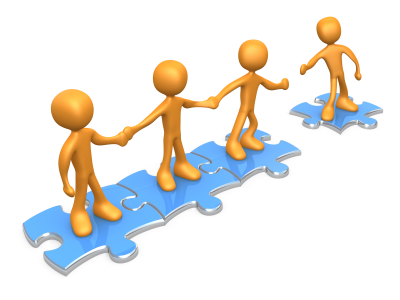 Remember you are not alone in this process
29
29
29
Examples - Continued
Non-Qualified - AP
Non-Qualified- Financial Aid
Non-Qualified- AP
Non-Qualified- AP
30
Examples
Non-Qualified Financial Aid
Non-Qualified- AP
Non-Qualified Financial Aid
Reimbursement
31
Questions about this presentation:

Please send email to tax@wm.edu
32